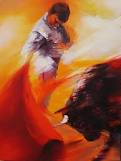 Bullfighting
Spanish II
Bullfighting
PowerPoint
Video
Discussion
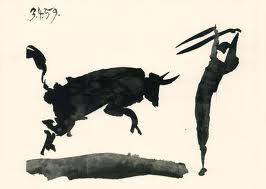 WARNING
The following pictures may be graphic to some people.  Discretion is advised.
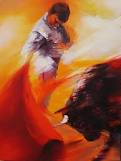 El Vocabulario
La corrida de toros
Matador/torero
Picador
Banderillero
Mozo de espadas
Cuadrilla
Tercios
bullfighting 
 bullfighter
 lancer on horseback
 puts sharp sticks in bull
 sword page
 entourage
Thirds (of bullfight)
El Vocabulario
Paseíllo
Traje de luces
Capote
Vara
Peto

Banderillas
Muleta
Parade into arena 
 “suit of lights”
 magenta/gold cape
 lance (picador)
 protective pad for horse
 sharp barbed sticks
 sword
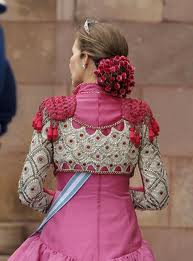 traje de luces
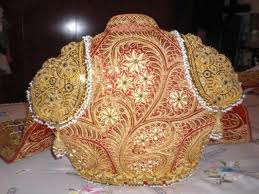 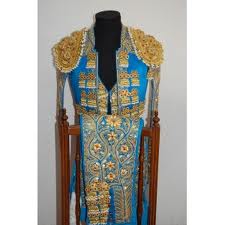 traje de luces
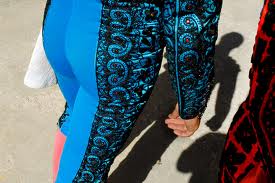 PartParts of the traje de luces
La plaza de toros: bullring
picador
picador
banderilla
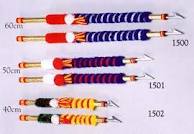 banderillero
banderillero
banderillero
b
Videos
Brief Explanation of a Bullfight (2 minutes)

"A Majestic Death“ (3 minutes)

"Being a Bullfighter“ (17 minutes)
YouTube Videos
Barcelona Bullfight (5 min)

Anti-Bullfighting Ad (1 min)

Running of the Bulls